Claims, Reasons, and Evidence
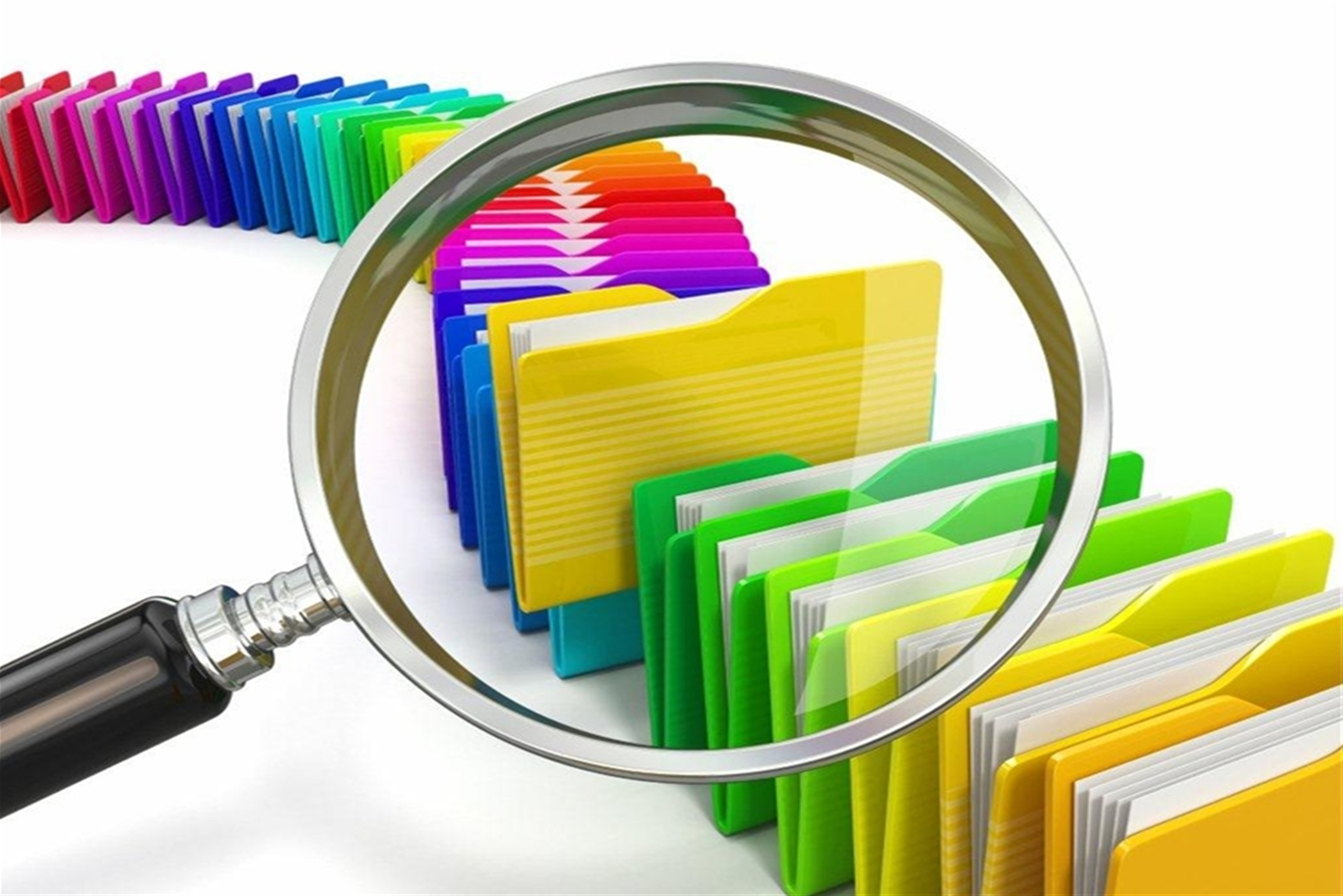 Claim
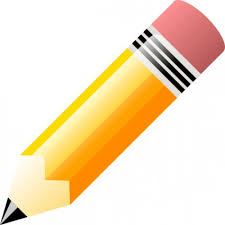 A statement that something is true even though it hasn’t been proven with evidence; an argument
Arguable (someone can argue against it)
To be believable, claims must be supported by reasons and evidence
Reasons
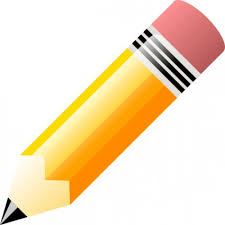 Logical (reasonable) statements that support a claim
Make the claim stronger (harder to disagree with)
Strong reasons are supported by relevant evidence
Evidence
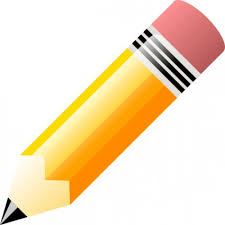 Information that proves something exists or is true
Types of evidence:
Examples 
Data/Statistics
Expert Opinion
2-3 pieces of evidence per reason
Used to support reasons, which support claims
Example
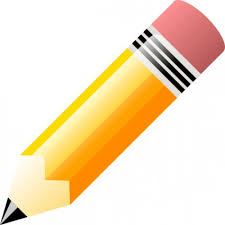 Claim: The legal drinking age should be raised to 25. (Why is this a claim and NOT a reason or evidence?)
Reason: People under the age of 25 are still learning to make good decisions, and alcohol impairs that ability. (Why is this a reason and NOT evidence?)
Evidence: The prefrontal cortex, the part of the human brain that helps us make decisions, doesn’t finish developing until age 25. (Why is this evidence?)
Evidence: (What other evidence do I need here in order to fully support my reason?)

Works Cited:
Greenblatt, Alan. “What is the Age of Responsibility?” What is the Age of Responsibility? 30 September 2009.